Today’s Advisory Lesson is called Actions and Attitudes!
Advisory lessonDecember 3, 2024
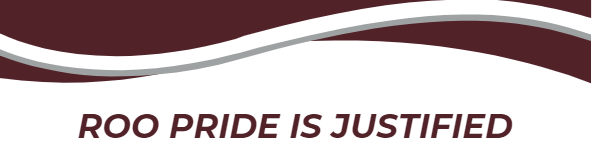 Engage Activity
Raise your hand if you have heard these statements before that are on the next few slides.
Advisory lessonDecember 3, 2024
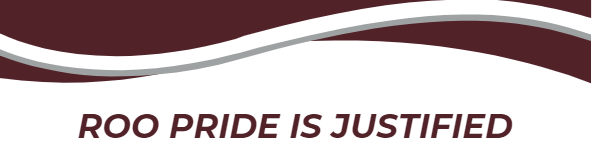 Engage Activity
"Why didn't you finish cleaning your room?"
Advisory lessonDecember 3, 2024
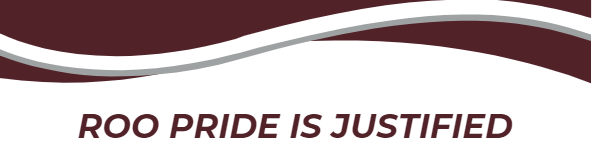 Advisory lessonDecember 3, 2024
Engage Activity
"You missed sections three and four of your homework! Didn't you turn the page over and see six more questions that needed to be answered?"
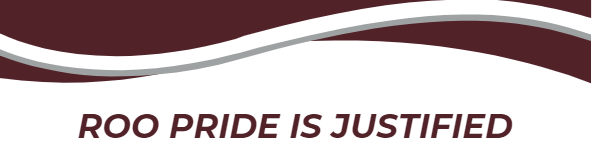 Advisory lessonDecember 3, 2024
Engage Activity
"Why can't you remember to turn in your homework?"
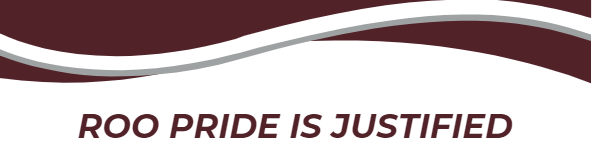 Advisory lessonDecember 3, 2024
Engage Activity
"You were supposed to practice your instrument for 30 minutes. Why are you putting it away after 15?"
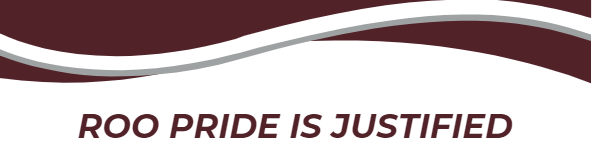 Advisory lessonDecember 3, 2024
Engage Activity
"You were supposed to wash dishes tonight? Why are you watching TV?"
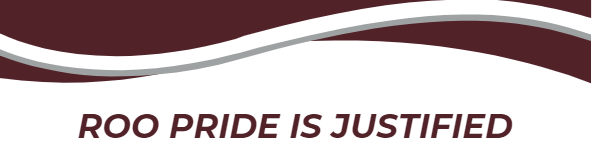 Advisory lessonDecember 3, 2024
Engage Activity
“Why didn’t you go to Power Hour Tutoring?” 
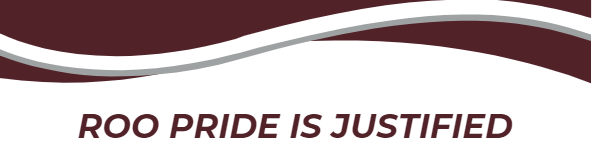 Engage Activity
Do these accusations sound familiar?
How do you feel when you hear them?

Share some answers out as a whole group.
Advisory lessonDecember 3, 2024
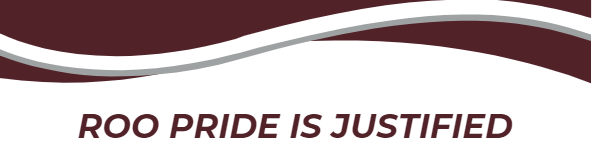 Explore Activity
Turn and Talk with a partner and answer the next two questions. We will share out as a whole group in one minute.
What is a task that is your responsibility that you sometimes struggle to finish? Do you think you could lose someone's trust when you don't complete the expected task?
Advisory lessonDecember 3, 2024
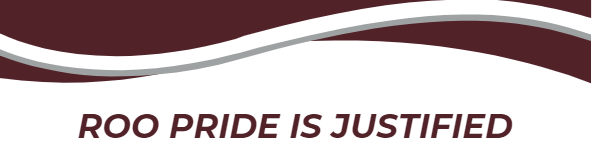 Advisory lessonDecember 3, 2024
Communicate Activity
On the board, draw a chart like the one below – then go to the next slide.
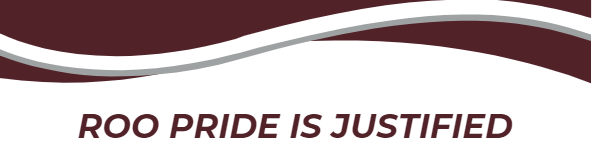 Communicate Activity
Some responsibilities are easier to remember to do because we like doing them. When we dislike the task, we may put it off or forget to do it.

What are some responsibilities that you enjoy? For example, walking the dog, going to practice, etc.?
What are some responsibilities that you dislike doing? For example, making the bed, doing homework, etc.? 

Take a few minutes to gather information and write it on the chart.
Advisory lessonDecember 3, 2024
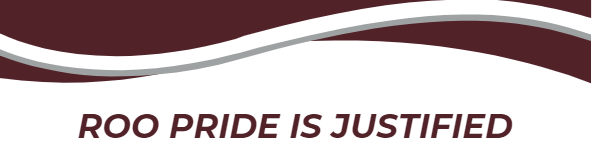 Communicate Activity
Where does financial responsibility fall? What does being financially responsible look like?

Where does digital responsibility fall? What does it look like to be responsible online?

You can add to the chart or discuss as a class.
Advisory lessonDecember 3, 2024
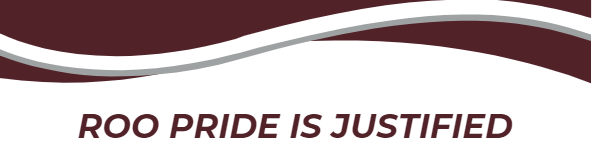 Communicate Activity
Personal responsibility is taking ownership. We should take ownership of our tasks or jobs, but also our attitudes about those tasks or jobs!
Who can tell me why our attitude is so important?
Advisory lessonDecember 3, 2024
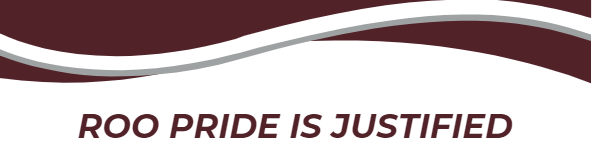 Communicate Activity
It has been said, 'My attitude determines my outcome!' What does this saying mean to you? Why is it true?  

If we walk into a day thinking it will be terrible, what do you think will happen?

If we walk into a day believing it will be great, what do you think will happen?
One way to help shift our attitude is to have a 'get to' mindset. Instead of thinking, 'I have to wash the dishes,' we can reframe it and say, 'I 'get to' help my family.
Advisory lessonDecember 3, 2024
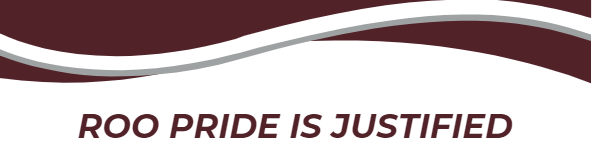 Advisory lessonDecember 3, 2024
Empower Activity
Turn to a shoulder partner and identify one task or responsibility that you dislike that you need to have a better attitude about. You should practice reframing this situation with a 'get to' statement. 

Here are a few examples:
Maybe you need to read more. 
Reframe – I get to go to school for free and have the opportunity to read.

Maybe you need to be nice to your sibling.
I am grateful I get to spend time with a sibling (some people don’t have any).
Maybe you need to attend more tutoring.
I get to attend Power Hour tutoring, and I’m thankful my school offers it during the school day.
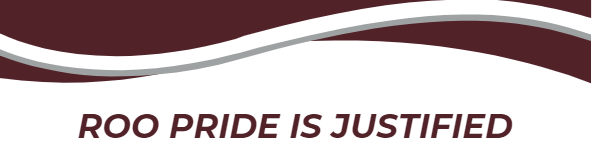 Advisory lessonDecember 3, 2024
Launch Activity
Today we talked about actions and attitudes.
Sometimes we don’t always like tasks we have to do, but we can change our attitude and reframe each situation.
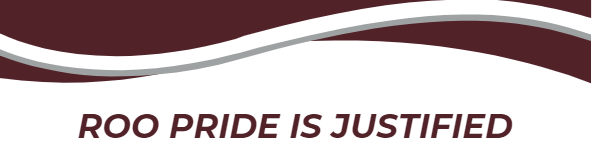 Advisory lessonDecember 3, 2024
Launch Activity
I’m going to launch you with this quote as you think about the tasks you need to do (even those you dislike) to be successful by the end of this semester:
"If you don’t like something, change it. If you can’t change it, change your attitude.“
Maya Angelou
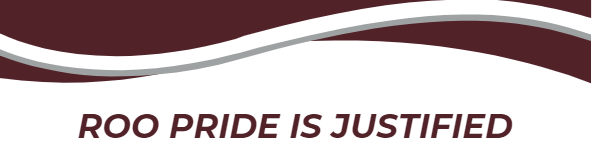